L’epreuve du loup
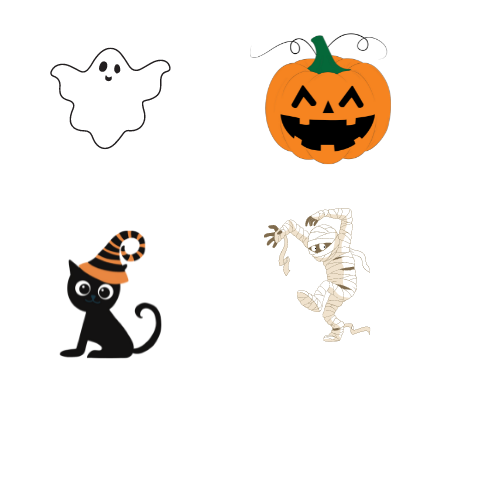 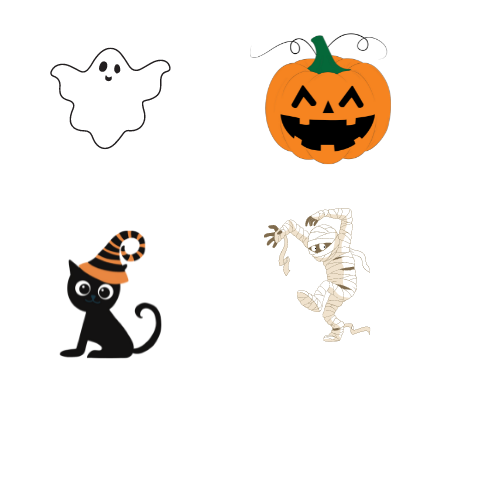 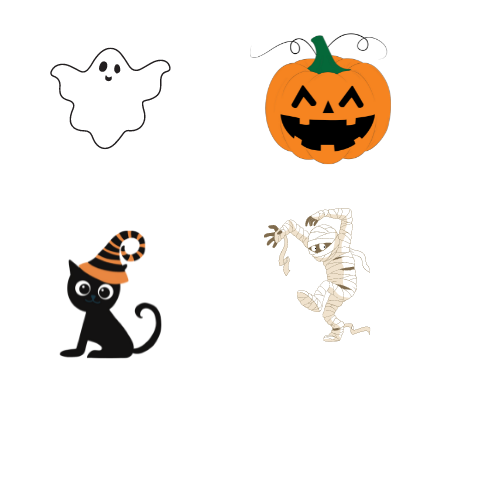 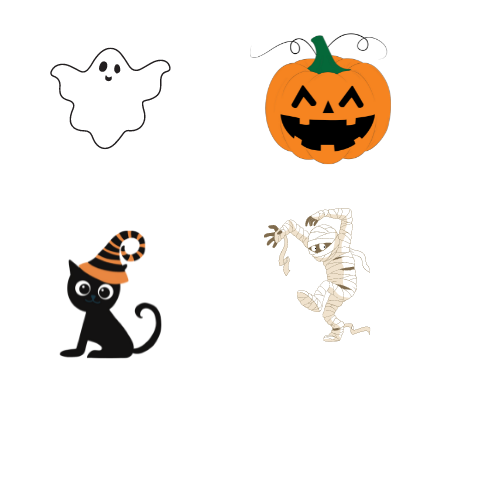 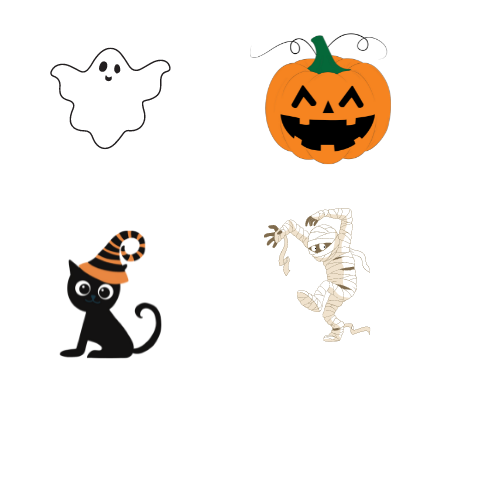 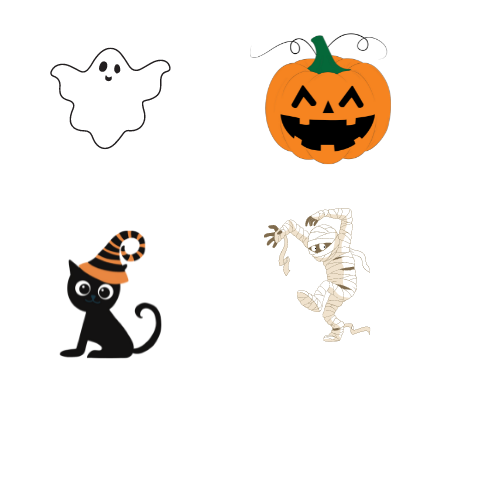 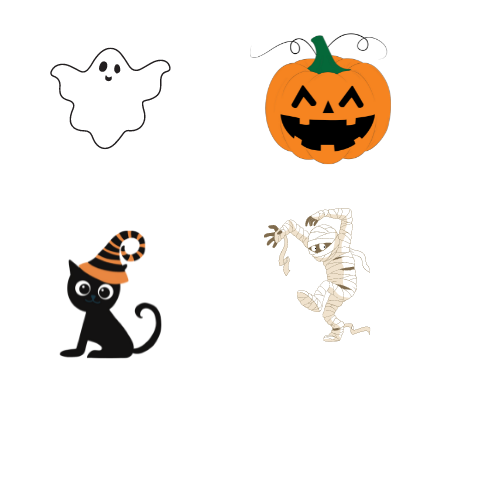 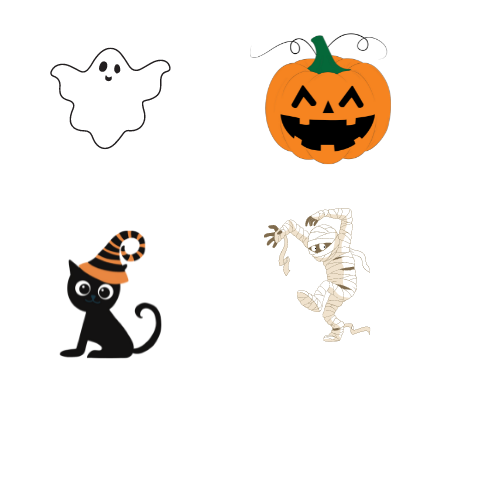 L’epreuve du loup
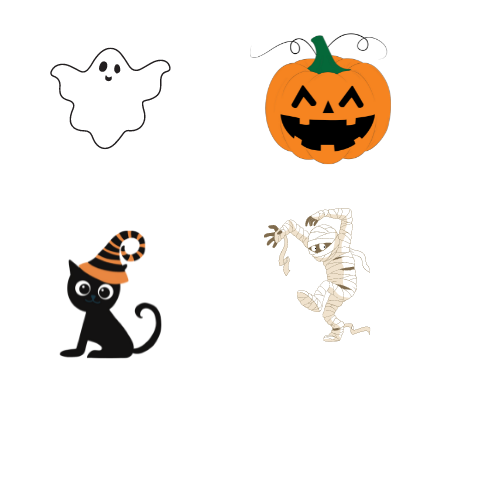 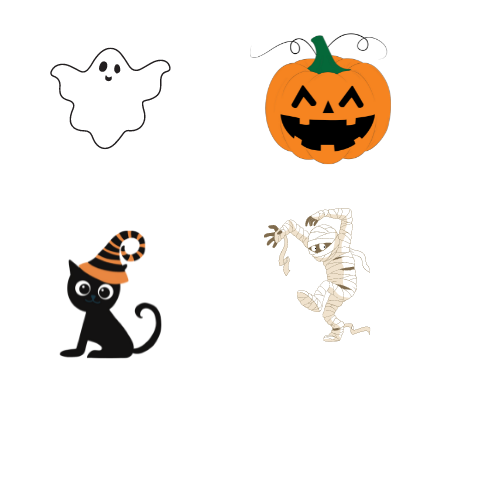 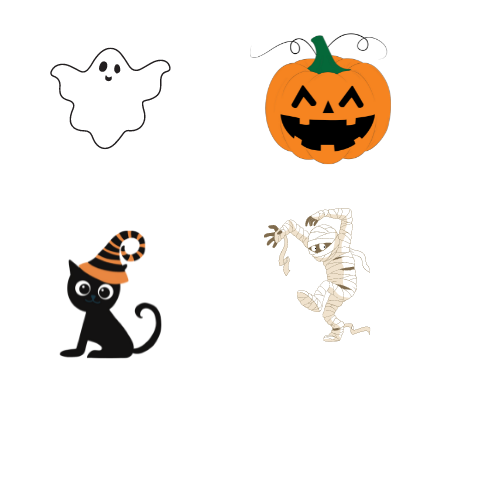 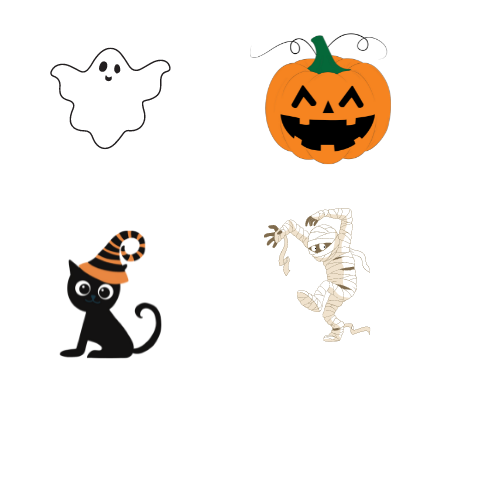 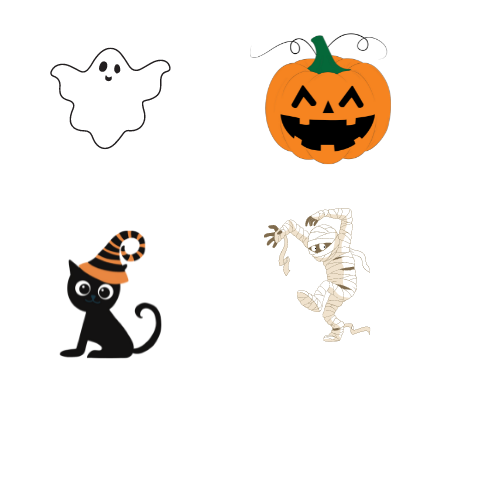 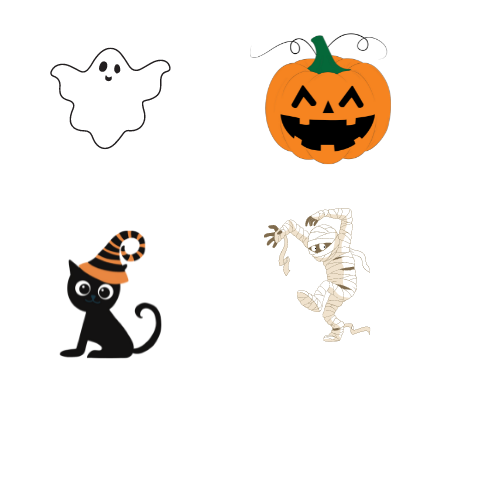 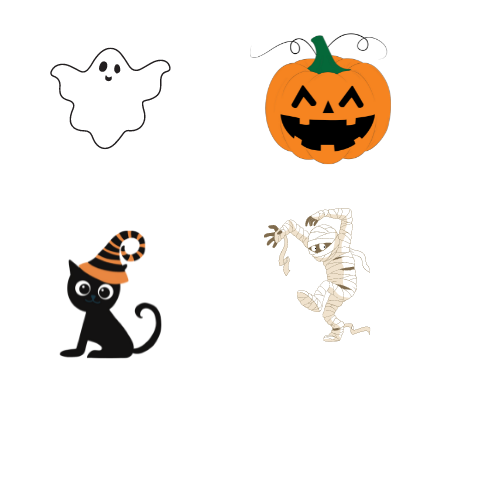 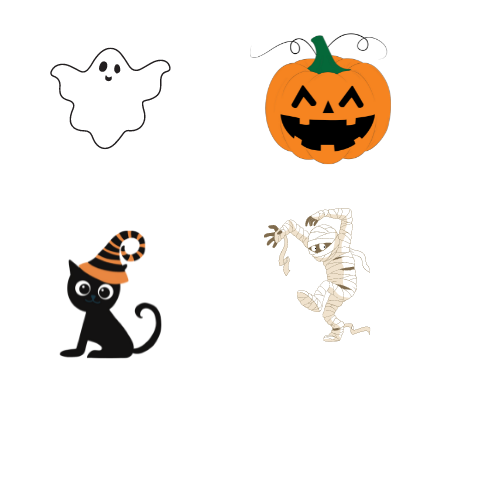 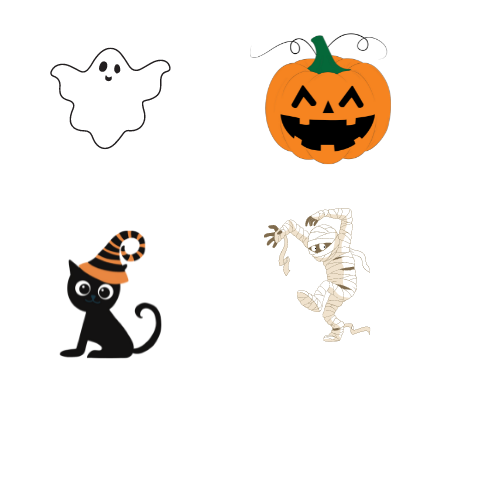 6
12
25
19
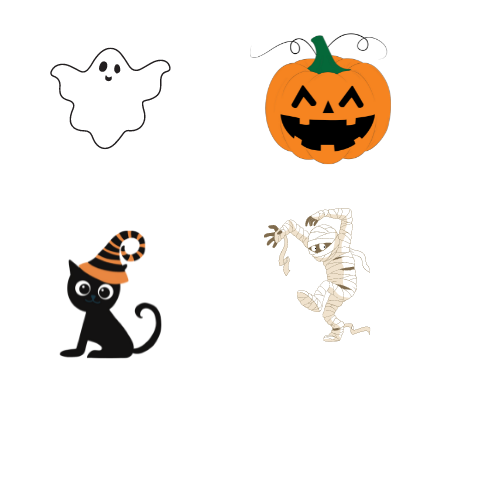 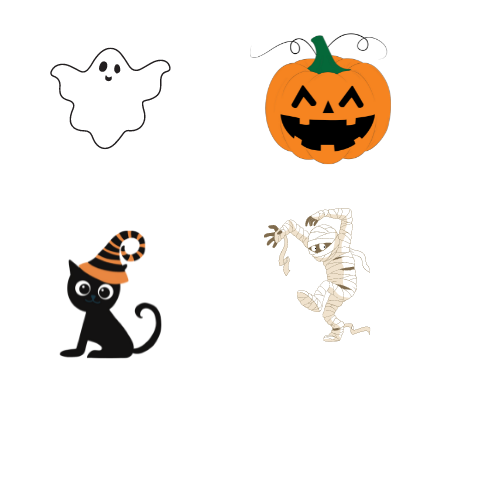 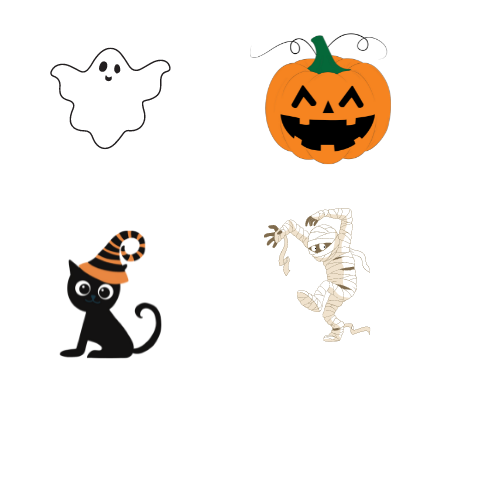 Le message secret
MON   AMI   EST   DRACULA.
Mme momie
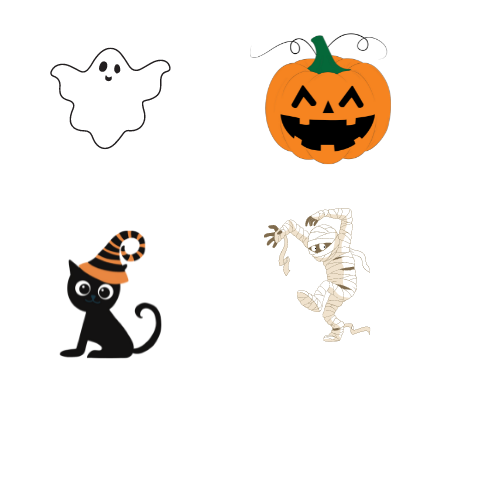 2
1
1
2
Mme momie
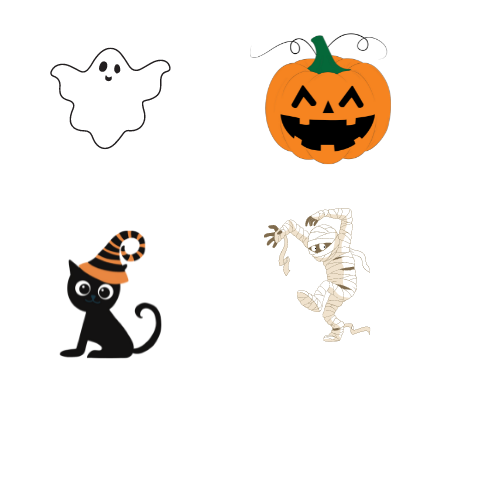 2
1
1
2
10
5
5
3
2
3
2
1
1
2
Epreuve du vampire
Lien pour créer ce document en 5 minutes top chrono!
https://scape.enepe.fr/ressources/txl/
Vous rentrez ses réponses puis vous imprimez
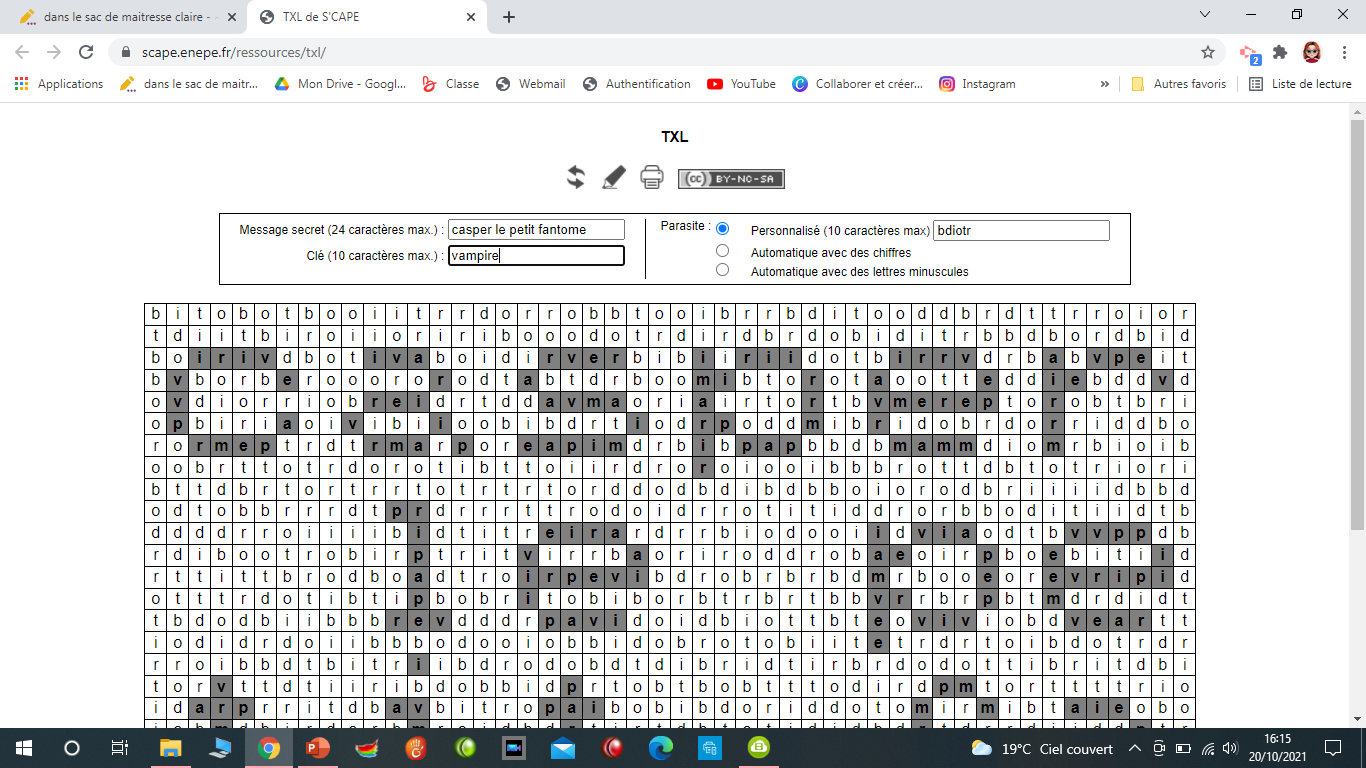 Je vais agrandir en A3 et découper des morceaux autour des lettres pour que chacun puisse travailler!
Ultime epreuve
Écrits la première lettre de chaque mot pour trouver la personne qui détient la clé:
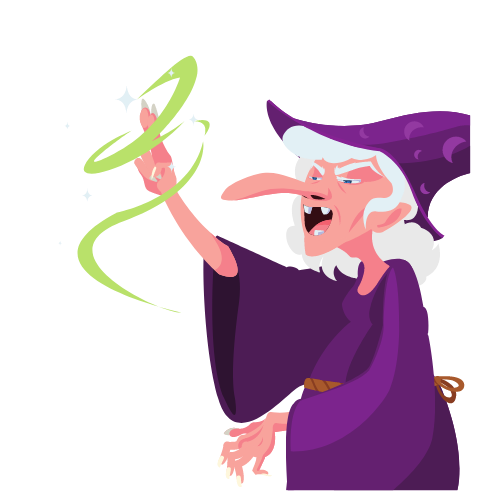 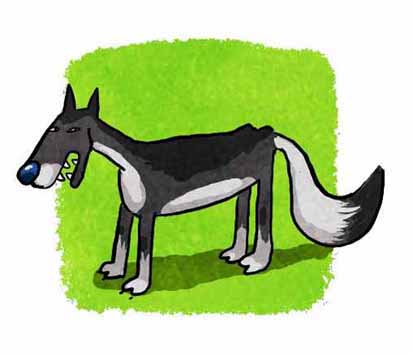 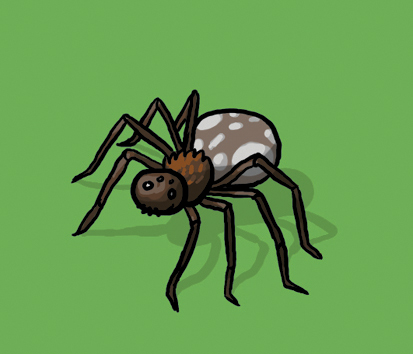 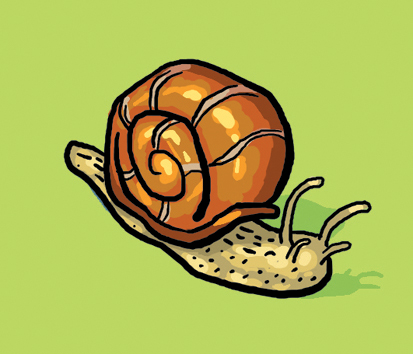 Ultime epreuve
Écrits la première lettre de chaque mot pour trouver la personne qui détient la clé:
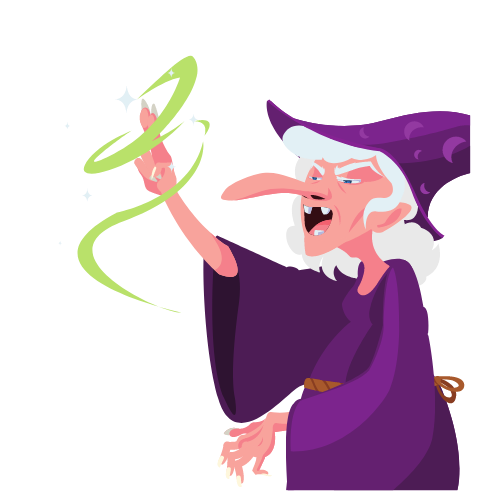 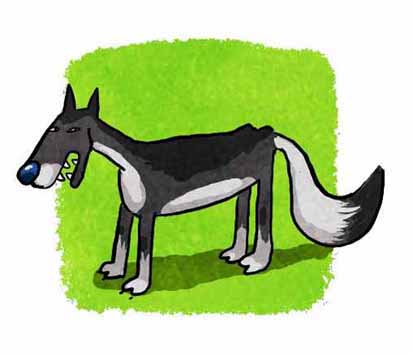 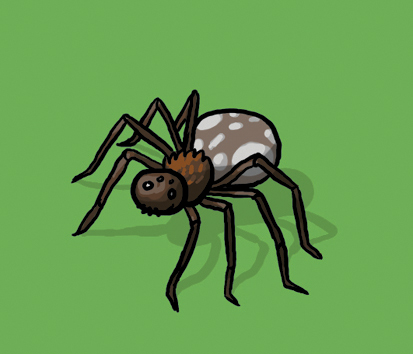 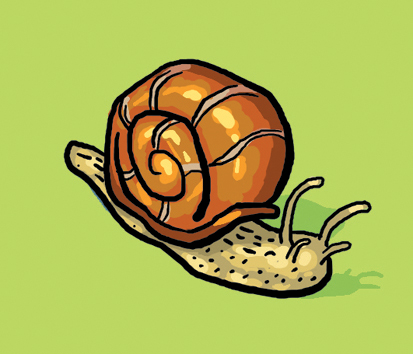